Tipps zu Biologie Unterstufe
im LehrplanPLUS
Anforderungen an Lebewesen als Roter Faden
Anforderungen an Lebewesen als Roter Faden
5. Klasse: 		Biologie allgemein
5. Klasse: 		Mensch
5./6. Klasse: 	Blütenpflanzen
6. Klasse: 		Wirbeltiere
Mittelstufe: 	Gliedertiere
Anforderungen an Lebewesen als Roter Faden
Wesentliche, ständig wiederkehrende Aspekte
visualisieren!
Anforderungen an Lebewesen als Roter Faden
Aktive Bewegung		Fortpflanzung …




Information …			Stoffwechsel
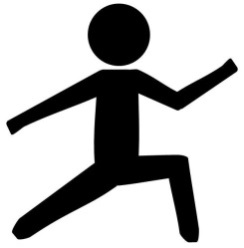 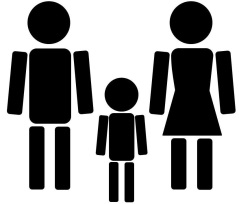 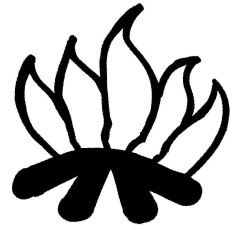 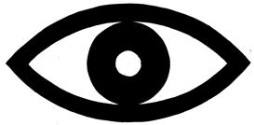 TIPPS zur 5. Klasse
TIPPS zur 5. Klasse
Viel Zeit einplanen: Langsamkeit der Schüler, intensives Kompetenz-Training

Lernen lernen

Eigenverantwortung lernen

Verantwortung für andere lernen
TIPPS zur 5. Klasse
sehr früh einführen:

Anforderungen an Lebewesen (IKONS)

Versuchsprotokoll

Stoff- und Energie-Begriff

3 Betrachtungs-Ebenen („Welten“) mit Teilchenmodell (IKONS)
TIPPS zur 5. Klasse
Reihenfolge ändern in Menschenkunde:

Information (Sinne) nach hinten, da Reiz-Reaktions-Kette zu abstrakt

Zellatmung ans Ende von „Stoffwech-sel“, quasi als letzte Erklärung für die Stoff-Aufnahme und -Abgabe
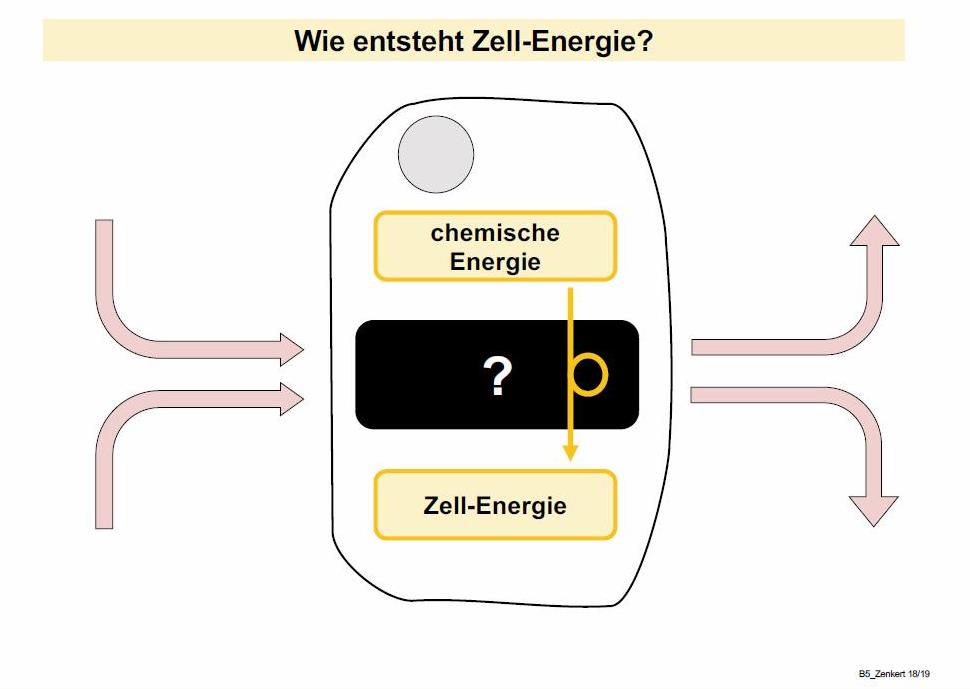 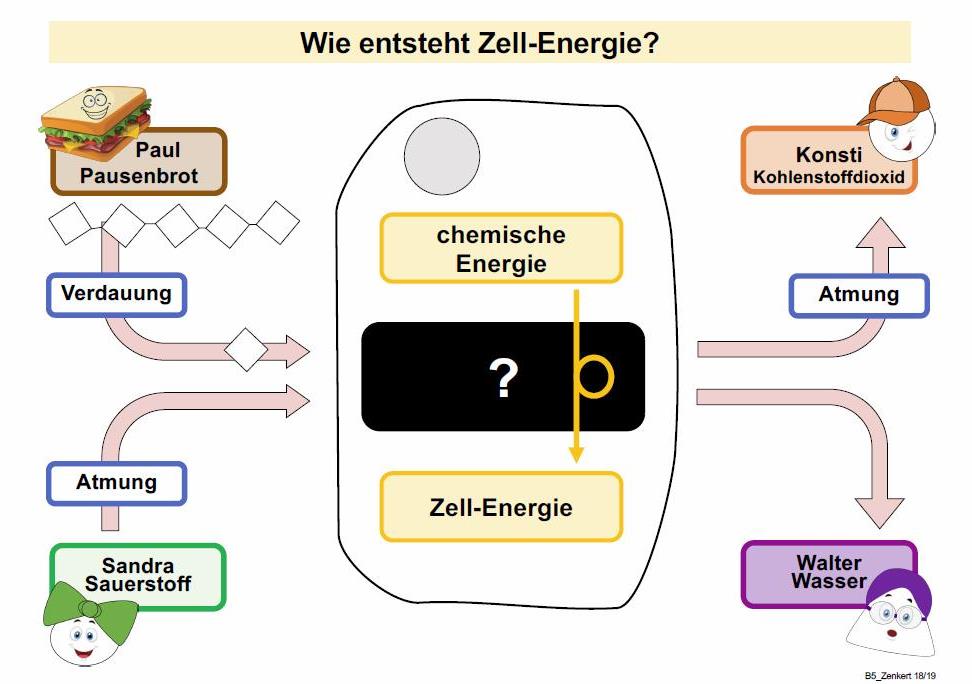 Übersicht 6. Klasse
Übersicht 6. Klasse
Botanik
	geht gut gleich am Anfang

Wirbeltiere/Evolution
	problematisch in der Gliederung; 
	sehr zeitaufwendig

Gewässer
	teilweise integriert in Wirbeltiere;
	Exkursion
Änderungen im LehrplanPLUS (6) zum September 2019
Hinweise auf digitale Nachschlage-werke und Darstellungsformen

Verzicht auf Atome und Moleküle

Verzicht auf gemeinsames Projekt mit Informatik
Wirbeltiere
Aufbau im LehrplanPLUS nicht systematisch nach den fünf Klassen, sondern allgemein-biologisch: 
aktive Bewegung
Stoffwechsel
Fortpflanzung, Wachstum etc.
Sinnes- und Neurobiologie

Verwandtschaft
Wirbeltiere
Grundprinzip:
beobachten
beschreiben
erklären
vergleichen
2 Unterrichtspläne
Wirbeltiere
Das ISB empfiehlt:

Referenz-Arten für jede Wirbeltier-Klasse, um wesentliche Klassen-Charakteristika kennenzulernen
2 Unterrichtspläne
Wirbeltiere
Das ISB empfiehlt:

Referenz-Arten für jede Wirbeltier-Klasse, um wesentliche Klassen-Charakteristika kennenzulernen

Kompetenz-Erwartungen: 
„Die Sch. vergleichen Vertreter aus unter-schiedlichen Wirbeltierklassen hinsichtlich ihrer speziellen Angepasstheit …“
2 Unterrichtspläne
Wirbeltiere
Das ISB empfiehlt:

Referenz-Arten für jede Wirbeltier-Klasse, um wesentliche Klassen-Charakteristika kennenzulernen

Kompetenz-Erwartungen: 
„Die Sch. vergleichen Vertreter aus unter-schiedlichen Wirbeltierklassen hinsichtlich ihrer speziellen Angepasstheit …“
2 Unterrichtspläne
Wirbeltiere
Sicher nicht:

Den Wolf zerstückeln in
Laufbeine bei aktiver Bewegung,
Spürnase und Gehör bei Information,
Gebiss und Rudeljagd bei Stoffwechsel.
2 Unterrichtspläne
Wirbeltiere
Die Einteilung ist nach wie vor der Lehrkraft überlassen!

Im Extrem: Gliederung nach den Wirbeltier-Klassen, aber stets mit klassenübergreifen-dem Vergleich.
2 Unterrichtspläne
Wirbeltiere
Sicher gut, auch wenn es nicht im Lehrplan steht:
Vorwissen der Schüler aufgreifen und ergänzen!
2 Unterrichtspläne
Wirbeltiere
Sicher gut, auch wenn es nicht im Lehrplan steht:
Vorwissen der Schüler aufgreifen und ergänzen!
Was ist ein Wirbeltier? Abgrenzung z. B. von Muscheln, Würmern usw.
2 Unterrichtspläne
Wirbeltiere
Sicher gut, auch wenn es nicht im Lehrplan steht:
Vorwissen der Schüler aufgreifen und ergänzen!
Was ist ein Wirbeltier? Abgrenzung z. B. von Muscheln, Würmern usw.
5 Klassen der Wirbeltiere mit Fachbegrif-fen nach 1 Merkmal (z. B. Oberfläche)
2 Unterrichtspläne
Wirbeltiere
Formulierung z. B.:

„Ein Wirbeltier mit Haaren aus Hornstoff ist ein Säugetier.“
2 Unterrichtspläne
Wirbeltiere
Formulierung z. B.:

„Ein Wirbeltier mit Haaren aus Hornstoff ist ein Säugetier.“

Nicht: „Säugetiere sind Wirbeltiere mit Haaren aus Hornstoff.“
2 Unterrichtspläne
Wirbeltiere
Im weiteren Verlauf die angesprochenen Tierarten ihren jeweiligen Klassen zuordnen.
2 Unterrichtspläne
Wirbeltiere
Sicher gut, auch wenn es nicht im Lehrplan steht:

Definition der Tierart:
Tiere, die sehr ähnlich (aber nicht gleich) aussehen und fruchtbare Nachkommen erzeugen.
2 Unterrichtspläne
Wirbeltiere
alternativ:
Einstieg mit der Referenz-Art (aber keine Monographie!)
Ausblick mit anderen Arten der Klasse
Vergleich mit Arten anderer Klassen (direkt im Anschluss oder am Ende)
2 Unterrichtspläne
Wirbeltiere
Orientierung an der Gliederung des LehrplanPLUS:

Einzelstunden bzw. kurze Sequenzen funktionieren sicher gut.
2 Unterrichtspläne
Wirbeltiere
Orientierung an der Gliederung des LehrplanPLUS:

Einzelstunden bzw. kurze Sequenzen funktionieren sicher gut.
Aber es fehlt der große Bogen, für den Schüler sieht es nach beliebiger Reihung aus.
2 Unterrichtspläne
Wirbeltiere
Alle Lehrkräfte in der 6. Klasse probie-ren derzeit Konzepte aus, mit offenem Ergebnis.
2 Unterrichtspläne
Wirbeltiere
Bisherige Erfahrungswerte:
2 Unterrichtspläne
Wirbeltiere
Aktive Bewegung
an Land
im Wasser
in der Luft
2 Unterrichtspläne
Wirbeltiere
Aktive Bewegung
an Land
im Wasser
in der Luft

Funktioniert gut am Anfang.
2 Unterrichtspläne
Wirbeltiere
Aktive Bewegung
an Land

Bekannte Tierarten wählen, Struktur-Funktions-Beziehungen herstellen.
2 Unterrichtspläne
Wirbeltiere
Aktive Bewegung
an Land

Bekannte Tierarten wählen, Struktur-Funktions-Beziehungen herstellen.

z. B. Dauerlauf, Sprint, kriechen, springen …
2 Unterrichtspläne
Wirbeltiere
Aktive Bewegung
im Wasser
2 Unterrichtspläne
Wirbeltiere
Aktive Bewegung
im Wasser

Eine Fischart als Referenzart.
Problemorientierter Unterricht:
Wasserwiderstand (Experimente) und Strömungslinien
Antrieb
lenken und bremsen
2 Unterrichtspläne
Wirbeltiere
Aktive Bewegung
im Wasser

Kurzer Vergleich mit bekannten Ver-tretern anderer Klassen wie Pinguin, Fischotter, Wal, Krokodil
2 Unterrichtspläne
Wirbeltiere
Aktive Bewegung
in der Luft
2 Unterrichtspläne
Wirbeltiere
Aktive Bewegung
in der Luft

Eigenschaften der Luft:
Luft ist nicht Nichts
Luftwiderstand
Luftdruck
Schülerpraktikum
2 Unterrichtspläne
Wirbeltiere
Aktive Bewegung
in der Luft

Eine Vogelart als Referenzart, z. B. Mäusebussard.

Flug beobachten > beschreiben
2 Unterrichtspläne
Wirbeltiere
Aktive Bewegung
in der Luft

Eigenschaften der Vogelfeder:
leicht
reparierbar
undurchlässig für Luft und Wasser
Schülerpraktikum
2 Unterrichtspläne
Wirbeltiere
Aktive Bewegung
in der Luft

Warum fällt der Vogel nicht vom Himmel, obwohl er schwerer ist als Luft?
2 Unterrichtspläne
Wirbeltiere
Aktive Bewegung
in der Luft

Warum fällt der Vogel nicht vom Himmel, obwohl er schwerer ist als Luft?

Kräfte am Flügel: Gewichts-Kraft gegen Auftriebs-Kraft
2 Unterrichtspläne
Wirbeltiere
Stoffwechsel

Sehr umfangreiches Kapitel!
Hier eine plakative Gliederung zu schaffen, ist problematisch!
2 Unterrichtspläne
Wirbeltiere
Stoffwechsel

Sehr umfangreiches Kapitel!
Hier eine plakative Gliederung zu schaffen, ist problematisch!

Schwerpunkt: 
Beschaffung von Nahrung 
(und Atmung)
2 Unterrichtspläne
Wirbeltiere
Stoffwechsel

Vielleicht hier verstärkt über Referenz-Arten arbeiten und an ihnen die (vielen!) neuen Fachbegriffe erarbeiten.
2 Unterrichtspläne
Wirbeltiere
Stoffwechsel

Vielleicht hier verstärkt über Referenz-Arten arbeiten und an ihnen die (vielen!) neuen Fachbegriffe erarbeiten.

Plus: übergeordnete Kapitel wie „Umgang mit Energiemangel“
2 Unterrichtspläne
Wirbeltiere
Stoffwechsel

Am Ende bzw. mittendrin Vergleiche anstellen.
2 Unterrichtspläne
Wirbeltiere
Stoffwechsel

ABER: 
Das alles ist sehr, sehr zeitaufwendig!
2 Unterrichtspläne
Wirbeltiere
Information

Sehe ich als eigenes Kapitel nicht effektiv. Besser integrieren in das Kapitel Stoff-wechsel, also Nahrungs-Beschaffung. 
(Der Schutz vor Fressfeinden scheint im LehrplanPLUS weggefallen zu sein).
2 Unterrichtspläne
Wirbeltiere
Fortpflanzung, Wachstum und Individual-Entwicklung 

Entweder als eigenes Kapitel mit wenigen Beispielen wie Haushuhn und Frosch.
2 Unterrichtspläne
Wirbeltiere
Fortpflanzung, Wachstum und Individual-Entwicklung 

Entweder als eigenes Kapitel mit wenigen Beispielen wie Haushuhn und Frosch.
Oder die letzten drei Anforderungen ganz zusammenfassen (Referenzarten, Ver-gleiche).
2 Unterrichtspläne
Wirbeltiere: Verwandtschaft
2 Unterrichtspläne
Wirbeltiere: Verwandtschaft
Grundidee 1
Die Natürliche Systematik ist fern vom Schüler-Alltag.
2 Unterrichtspläne
Wirbeltiere: Verwandtschaft
Grundidee 1
Die Natürliche Systematik ist fern vom Schüler-Alltag.
=>	Nicht nach der Systematik gliedern.
=>	In der Tierkunde nur „Klasse“.
2 Unterrichtspläne
Wirbeltiere: Verwandtschaft
Grundidee 1
Die Natürliche Systematik ist fern vom Schüler-Alltag.
=>	Nicht nach der Systematik gliedern.
=>	In der Tierkunde nur „Klasse“.

Gegenargument: Was schülerfern, aber wichtig ist, muss mehrmals geübt werden.
2 Unterrichtspläne
Wirbeltiere: Verwandtschaft
Grundidee 2
Kognitiver Konflikt:
Bisher konnten Körperstrukturen durch die Angepasstheit erklärt werden.
2 Unterrichtspläne
Wirbeltiere: Verwandtschaft
Grundidee 2
Kognitiver Konflikt:
Bisher konnten Körperstrukturen durch die Angepasstheit erklärt werden.
Aber: Warum hat die Forelle Knochen-schuppen in schleimiger Haut, der Pinguin Federn, das Krokodil Hornschuppen, der Frosch eine feuchte, nackte Haut?
2 Unterrichtspläne
Wirbeltiere: Verwandtschaft
Grundidee 2
Nicht erklärbar über Angepasstheit.
=>	Es gibt auch andere Einflüsse und 	zwar die Verwandtschaft.
2 Unterrichtspläne
Wirbeltiere: Verwandtschaft
Grundidee 2
Nicht erklärbar über Angepasstheit.
=>	Es gibt auch andere Einflüsse und 	zwar die Verwandtschaft.
Gegenargument: Damit wird die Ver-wandtschaft vage angesprochen, aber nicht klar verdeutlicht.
2 Unterrichtspläne
Wirbeltiere: Verwandtschaft
„vereinfachte Modellvorstellung der Evolutionsmechanis­men: mögliche Vorteile durch variierte Merkmale“
2 Unterrichtspläne
Wirbeltiere: Verwandtschaft
„vereinfachte Modellvorstellung der Evolutionsmechanis­men: mögliche Vorteile durch variierte Merkmale“

Möglichst schon bei den Fallbeispielen durchexerzieren und am Ende nur noch das Prinzip zusammenfassen.
2 Unterrichtspläne
Wirbeltiere: Verwandtschaft
„Nutztiere und Heimtiere: Züchtung, Merkmale und Verhal­ten, Bedeutung für den Menschen, verantwortliche und tiergerechte Haltung und Pflege“
2 Unterrichtspläne
Wirbeltiere: Verwandtschaft
„Nutztiere und Heimtiere: Züchtung, Merkmale und Verhal­ten, Bedeutung für den Menschen, verantwortliche und tiergerechte Haltung und Pflege“ 

Zeitproblem!!!
Thomas Nickl, März 2019